平成３０年１２月７日
第１回大阪府猛暑対策検討会議
参考資料１
府内市町村の暑さ対策
１
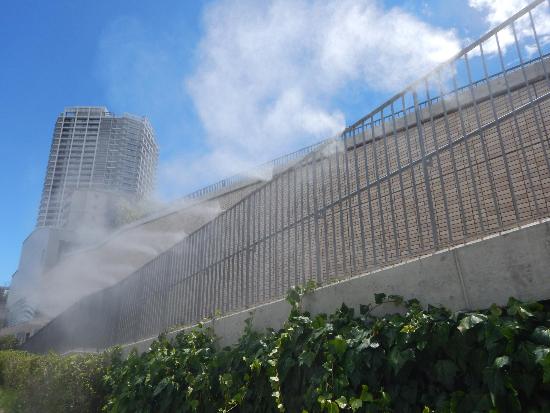 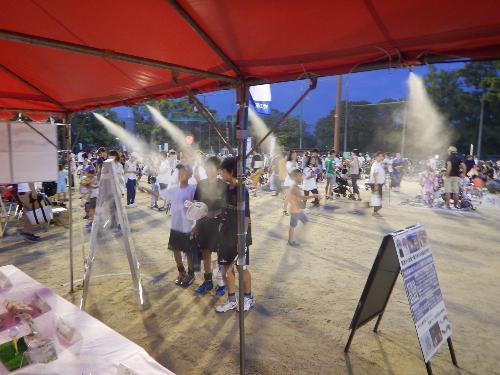 簡易型ミスト
（イベント会場）
ドライ型ミスト
　　　　　　（交流施設）
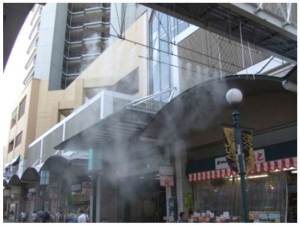 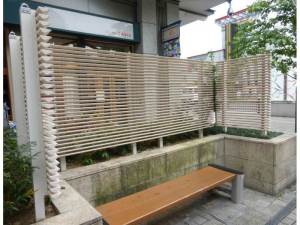 ドライ型ミスト
　　　　　　　(駅前商店街)
冷却ルーバー
　(駅前の一角)
※画像はいずれも各市のＨＰより
２
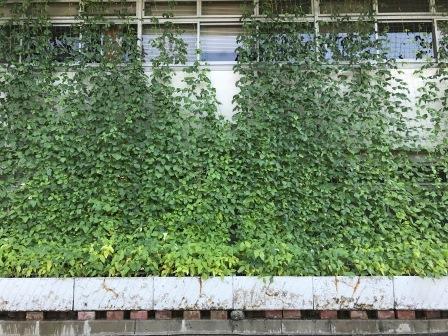 庁舎の緑のカーテン
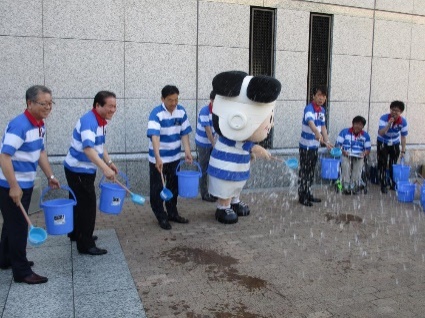 打ち水
３
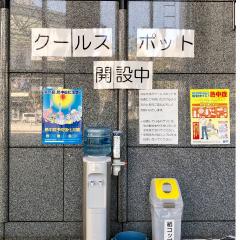 ウォーターサーバーも設置された避難所
４